Печоро –Илычский заповедник
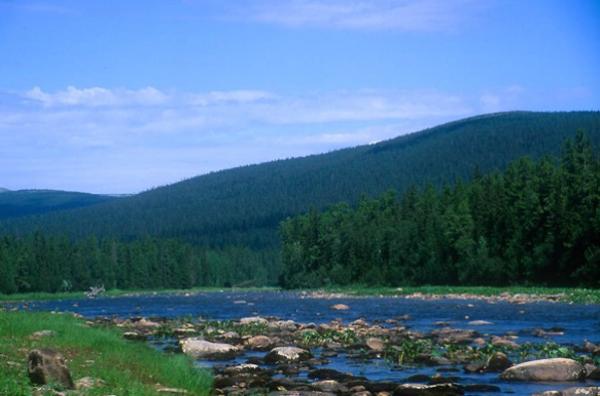 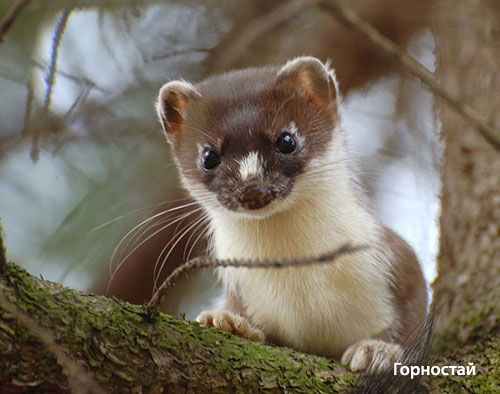